La 
familia 
 DE 
CAIN
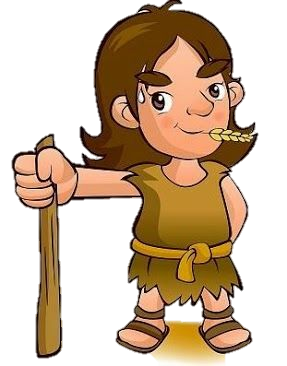 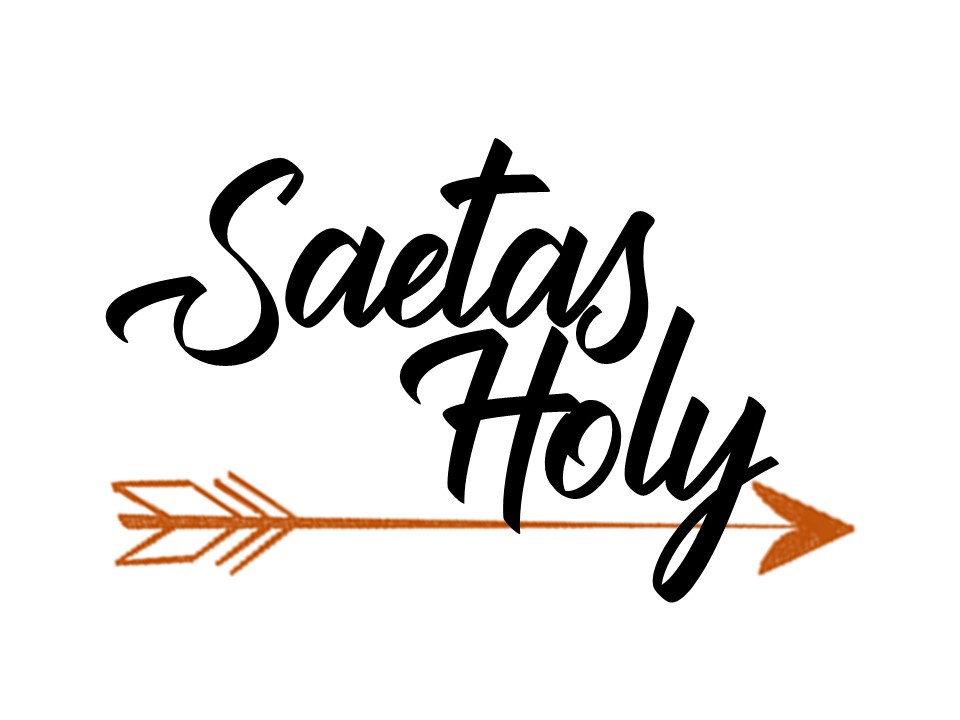 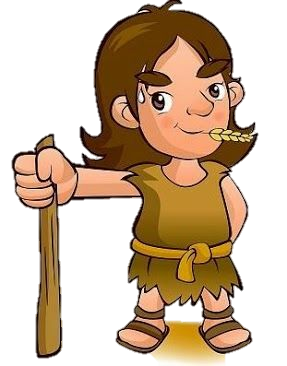 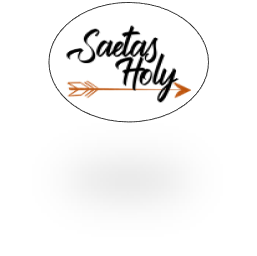 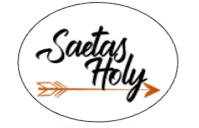 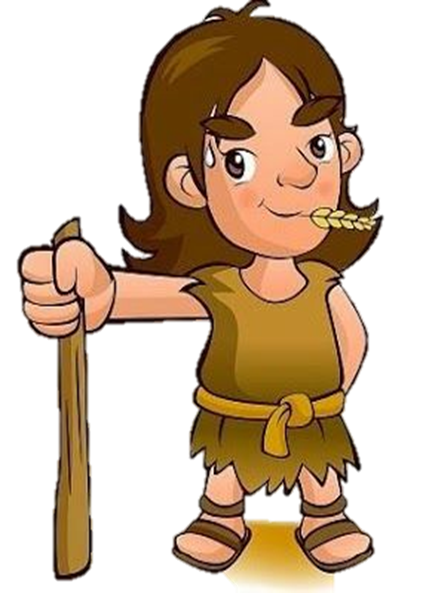 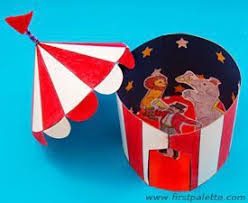 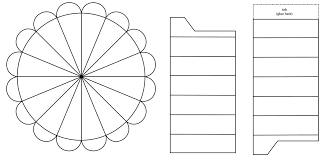 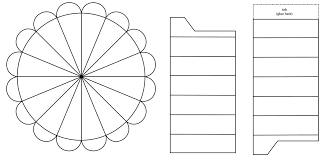 Molde carpa cofre
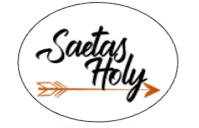 Ideas de manualidad
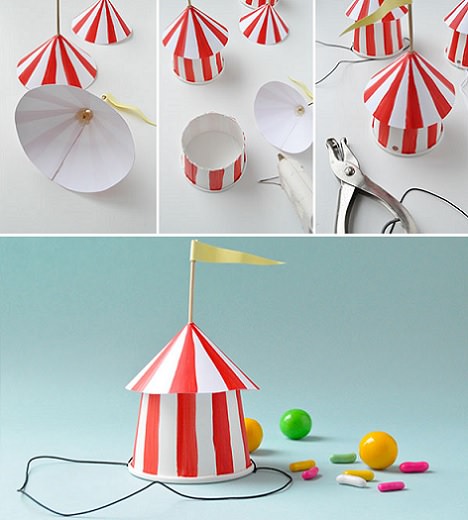 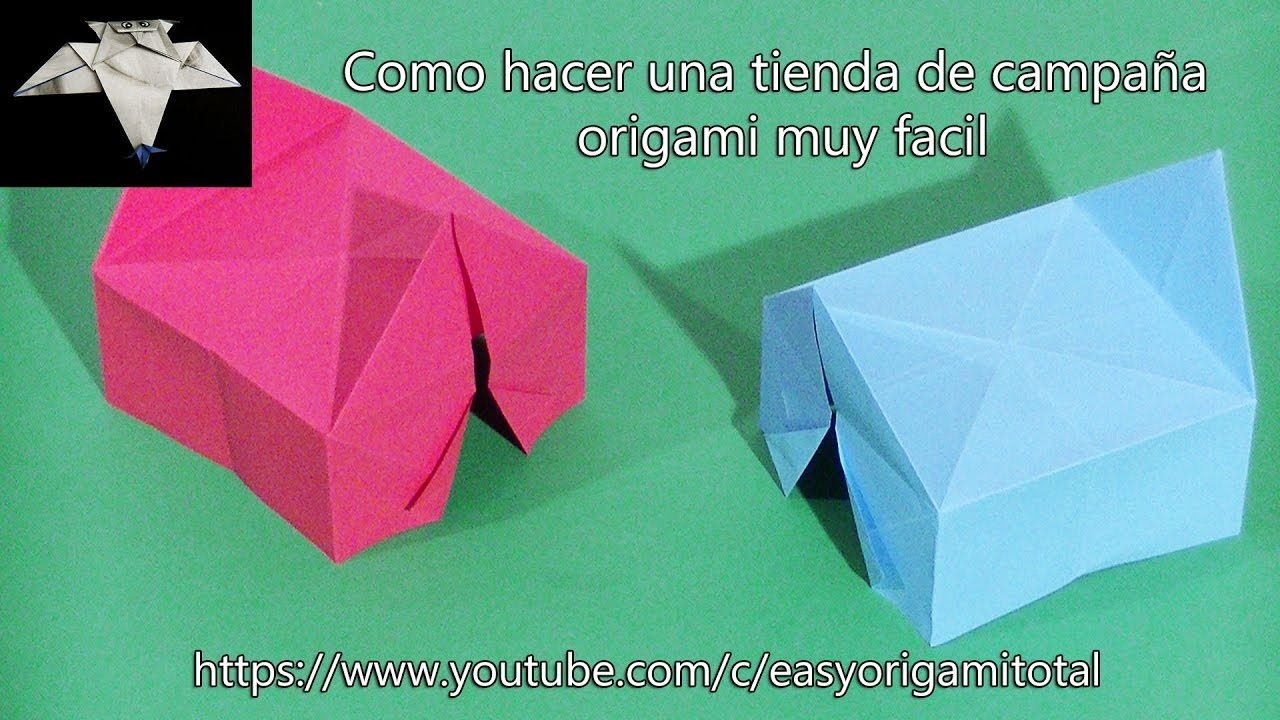 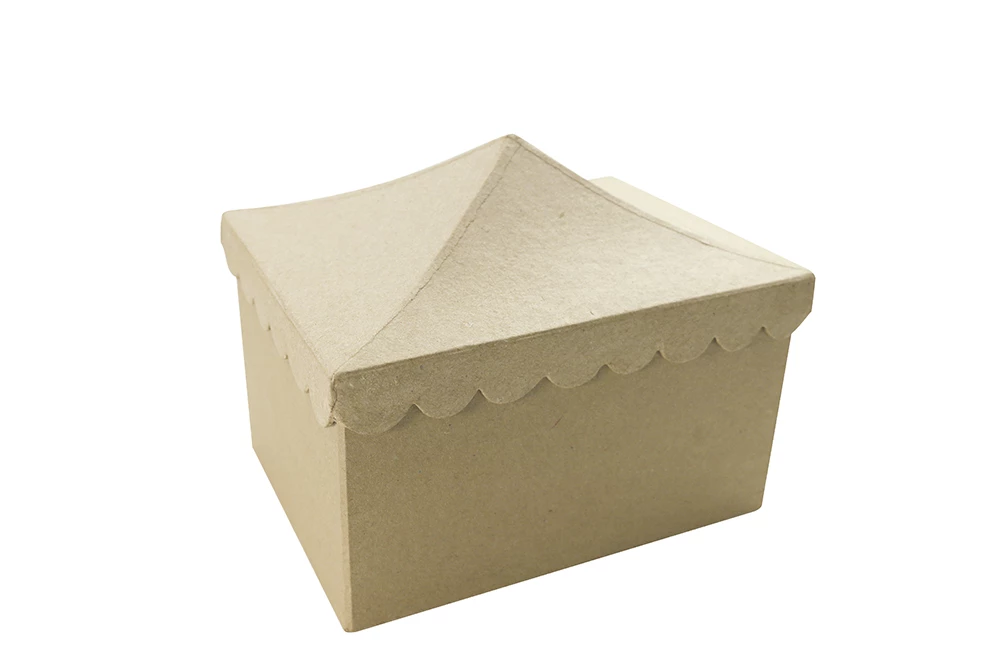 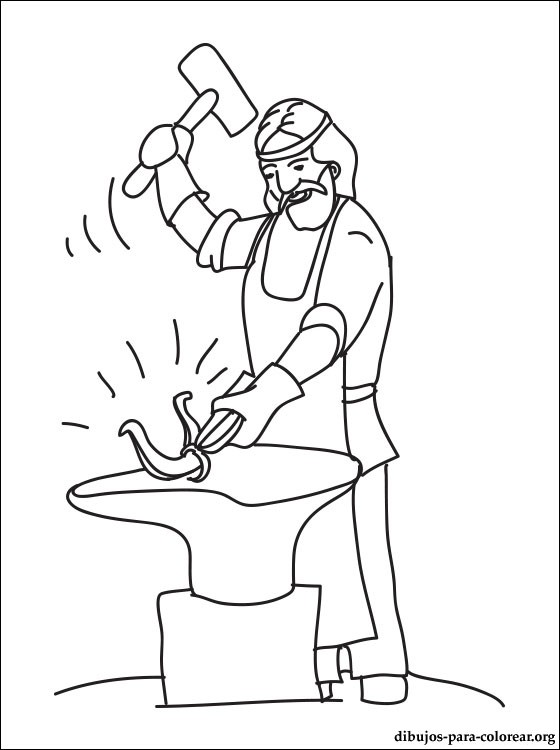 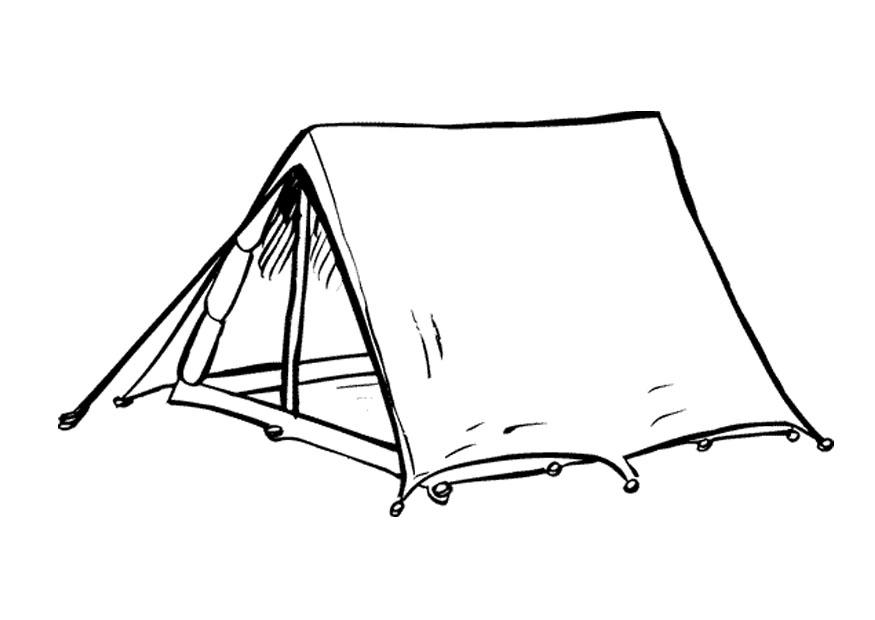 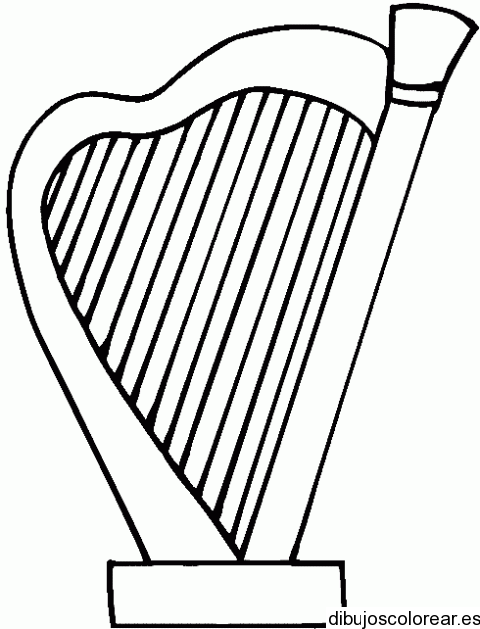 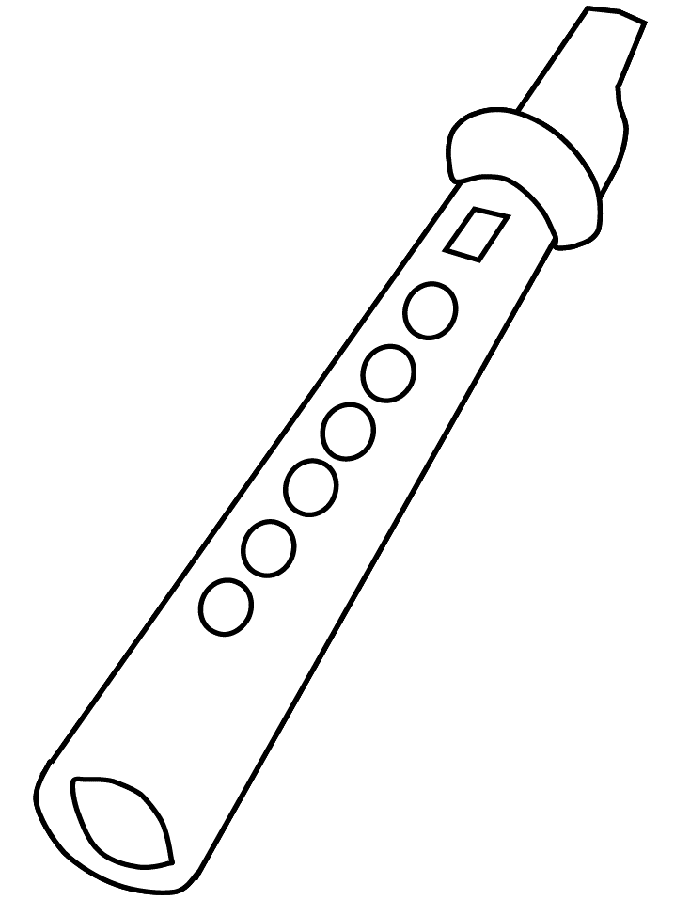 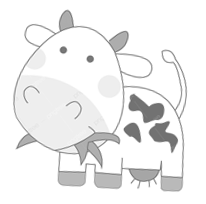 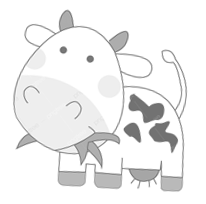 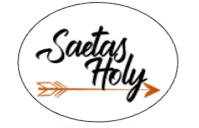 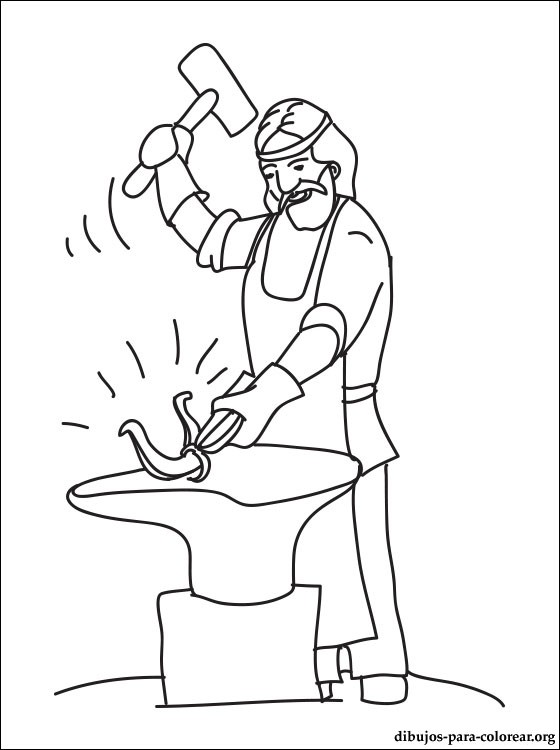 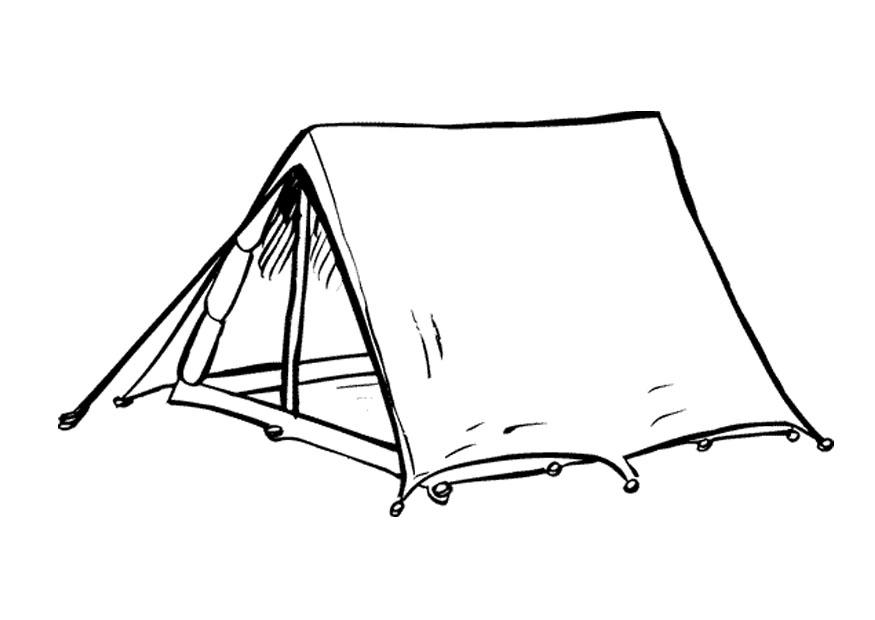 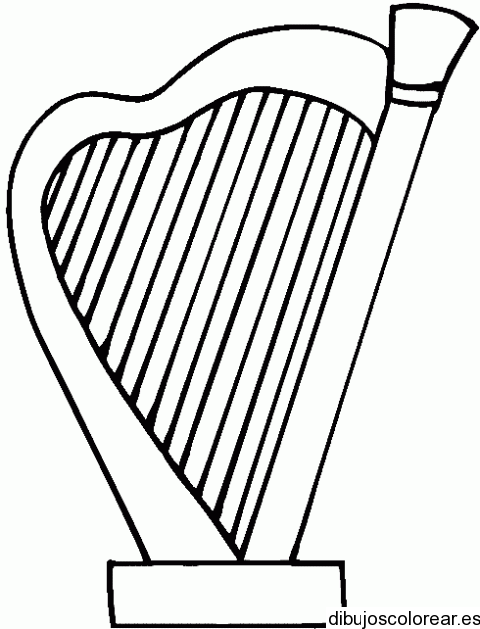 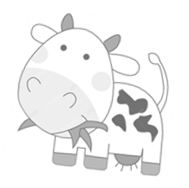 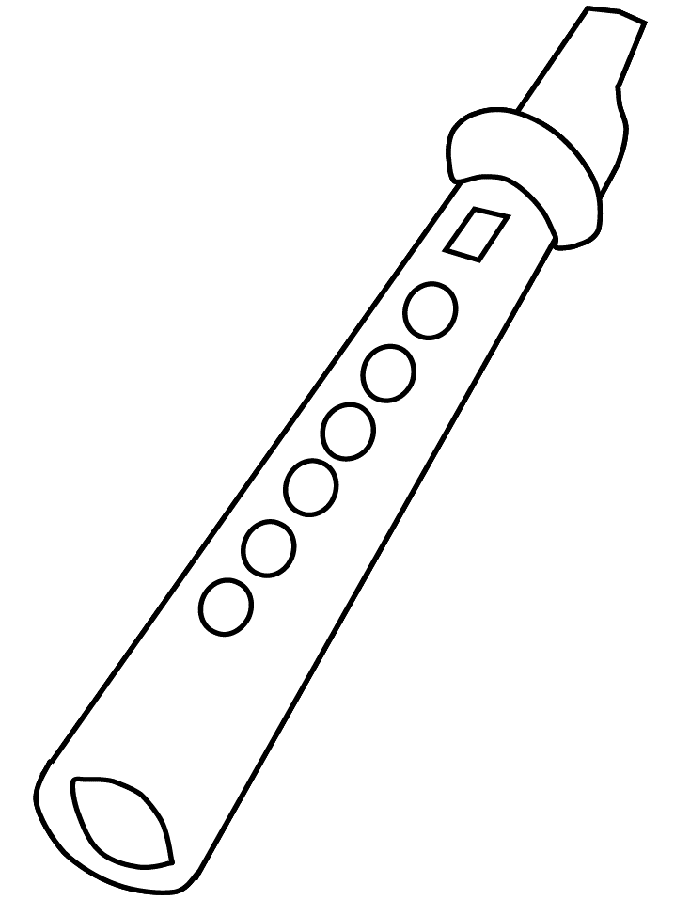 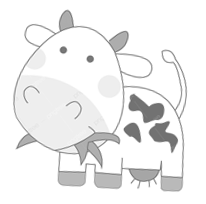 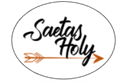 ¿Sabias que de la familia de Caín salieron tres grandes profesiones?
Genesis 
4:16-23
Jabal, que fue el primero  en vivir en carpas y criar ganado.
Tubal Caín, que fue el primero en trabajar el cobre y el hierro
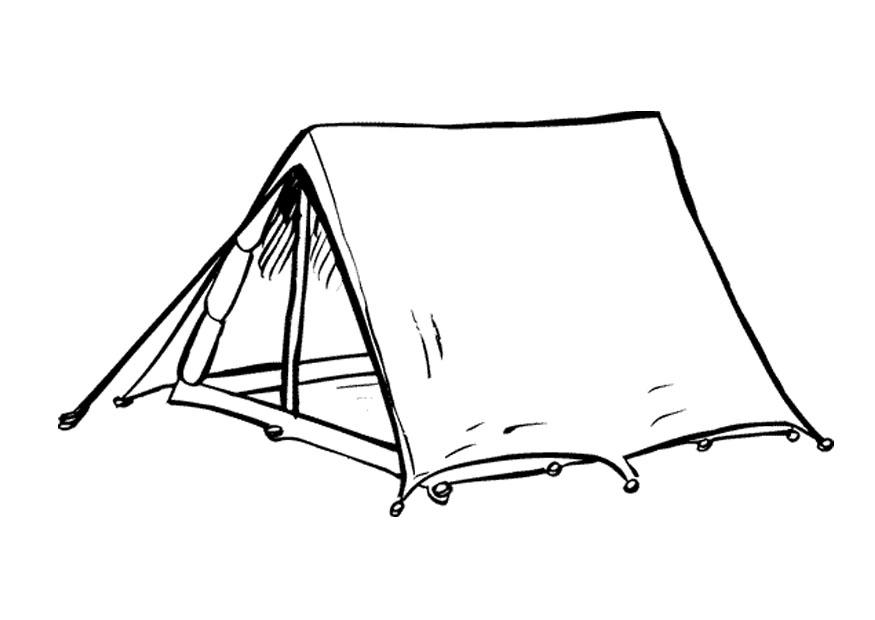 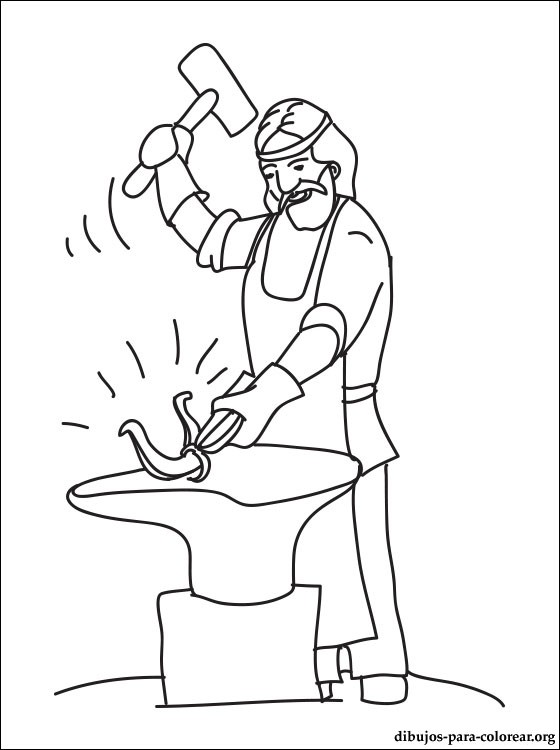 Jubal, que fue el primero que tocó el arpa y la flauta.
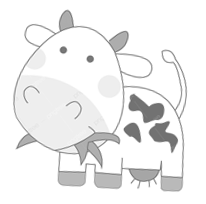 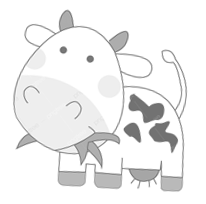 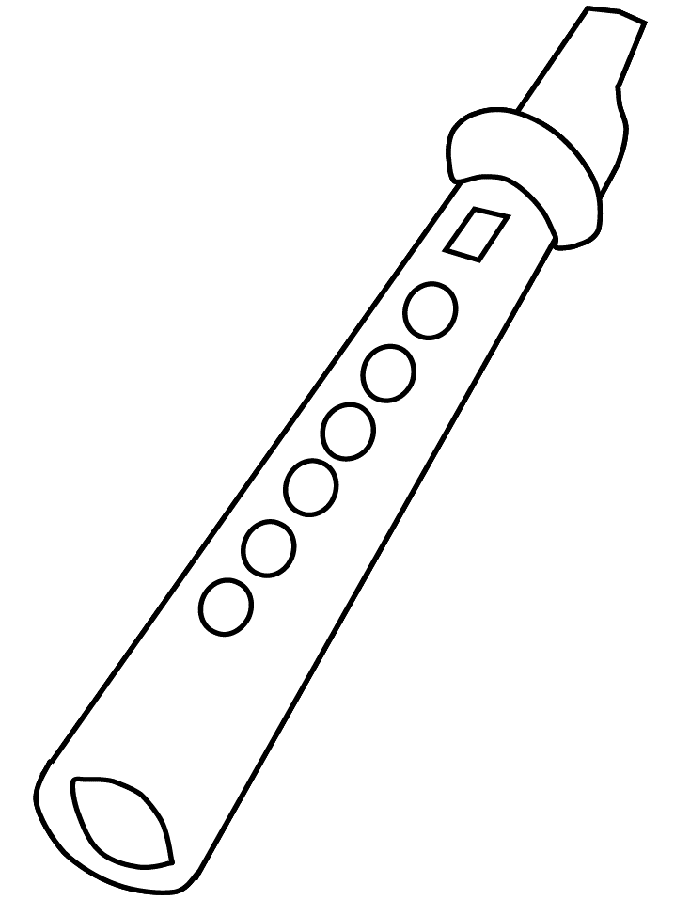 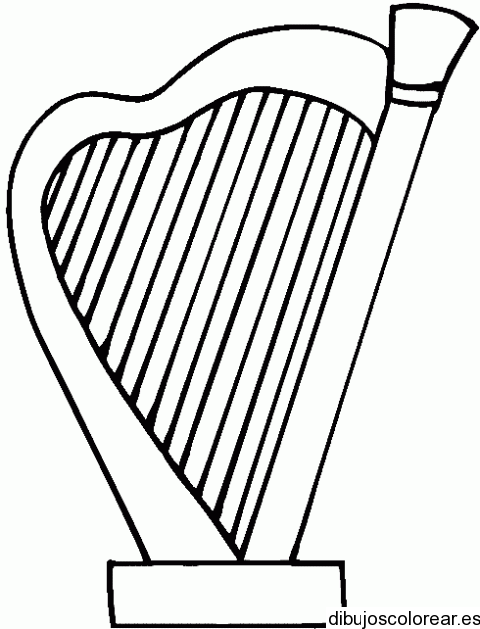 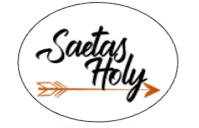